Why PM Discipline Now?
Mitsuru Saito
Principal Product Manager 
Rakuten.inc
[Speaker Notes: Agenda
Introduction
What’s pm
Some experiences based topic]
Introduction
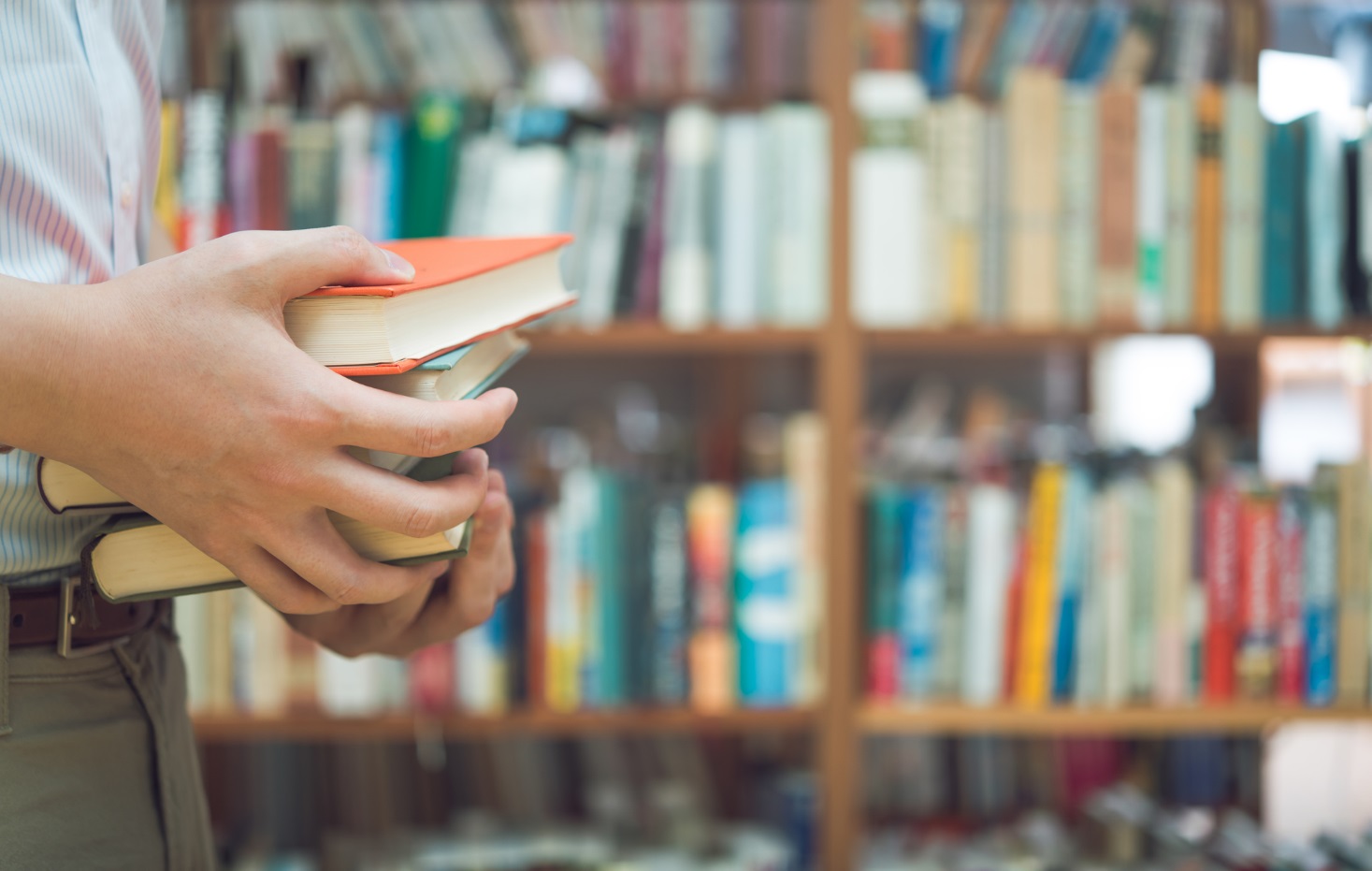 Each Org Should Have Each Style of PM
PM is well defined in books?
Define and design products and services that delight customers
 and add strategic value to the company.
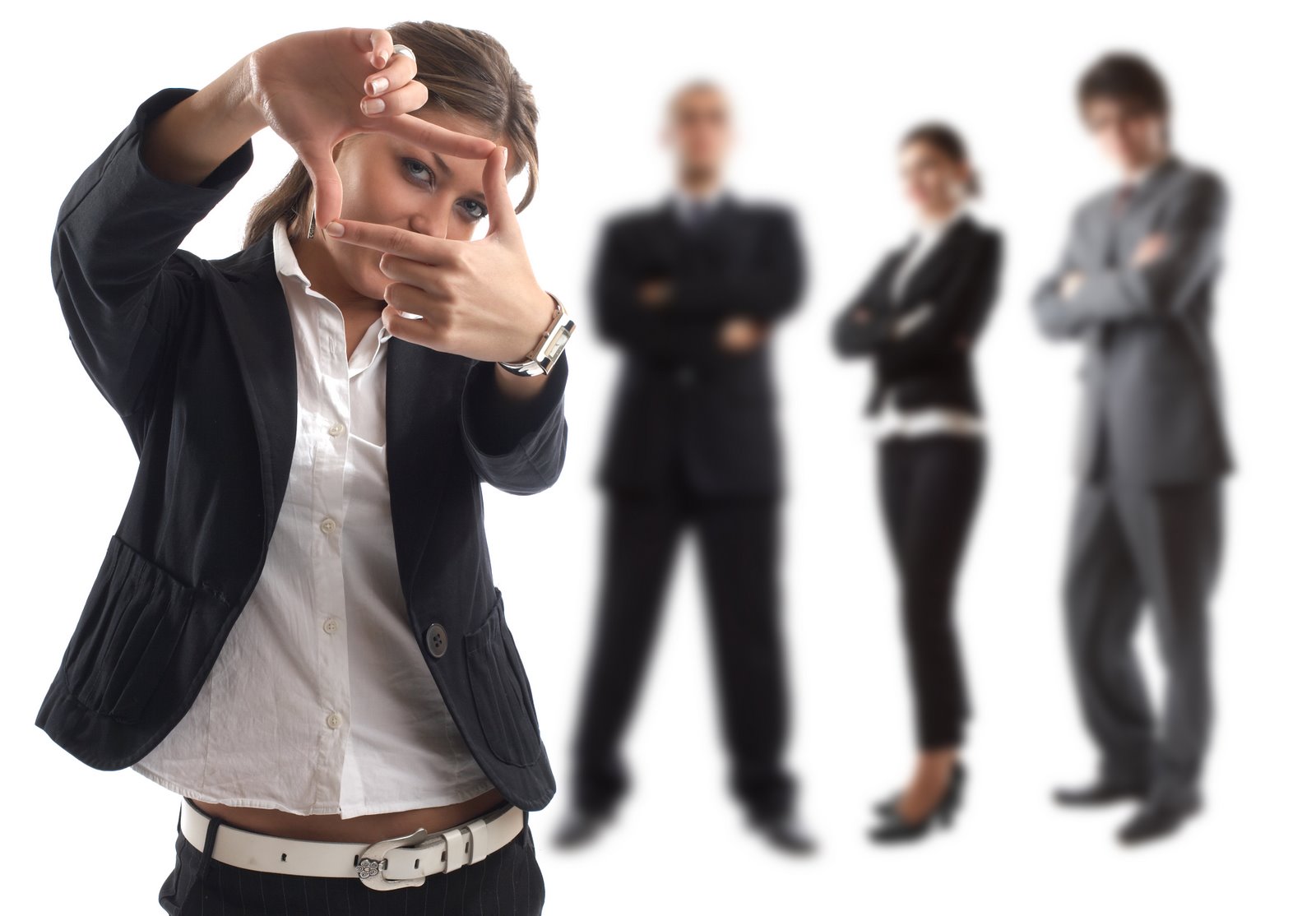 What’s PM?
Sales
Triangle of Company
Product (Development)
Marketing
Developers
Sales
Triangle of Product
Product
                                                　（Development)
Product (Development)
PM
Marketing
QA
Responsibility
Responsibility
PMs Think about End to End
System in General
System in General
System in General
Protocol PM
UX PM
Physics PM
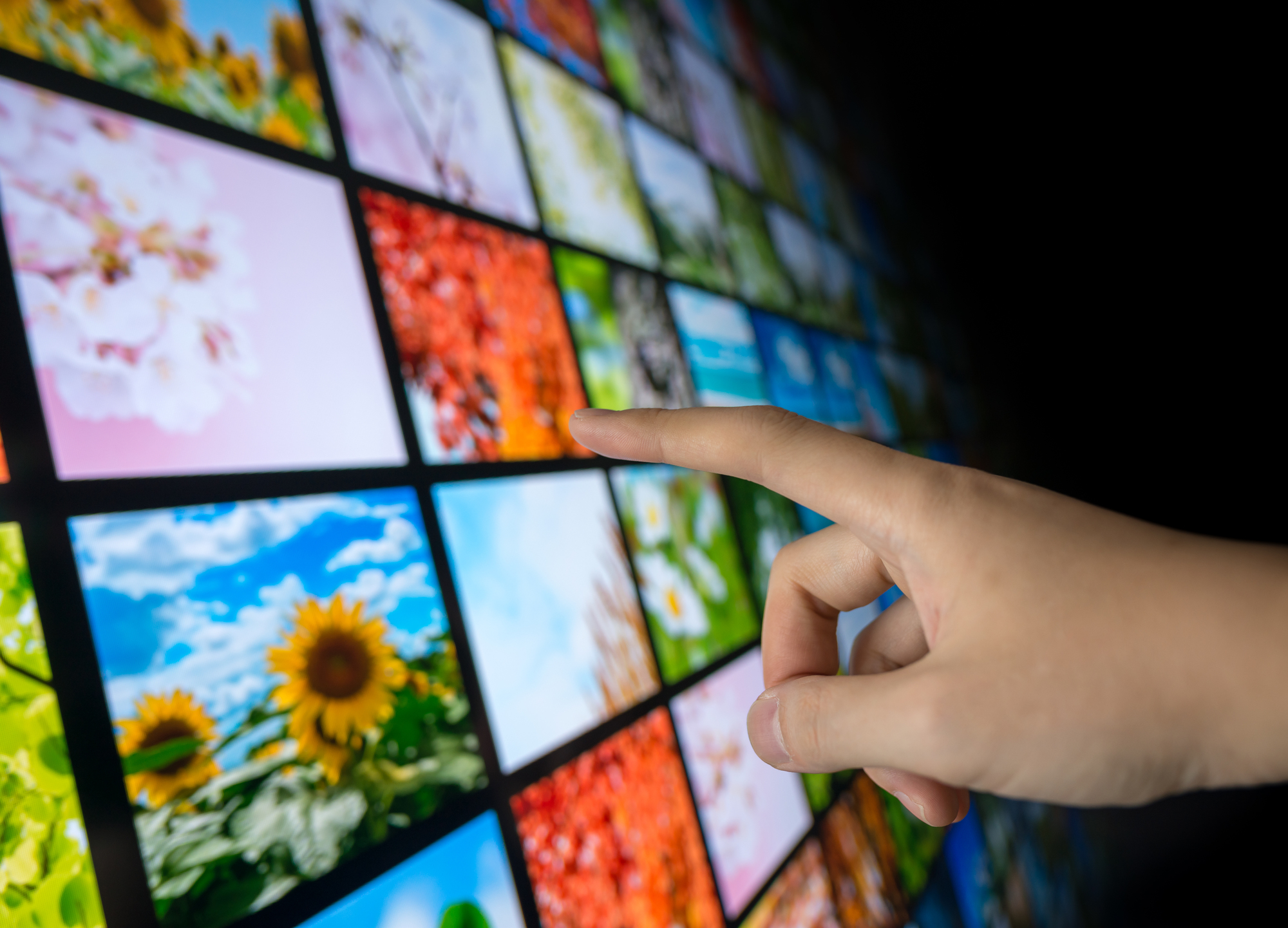 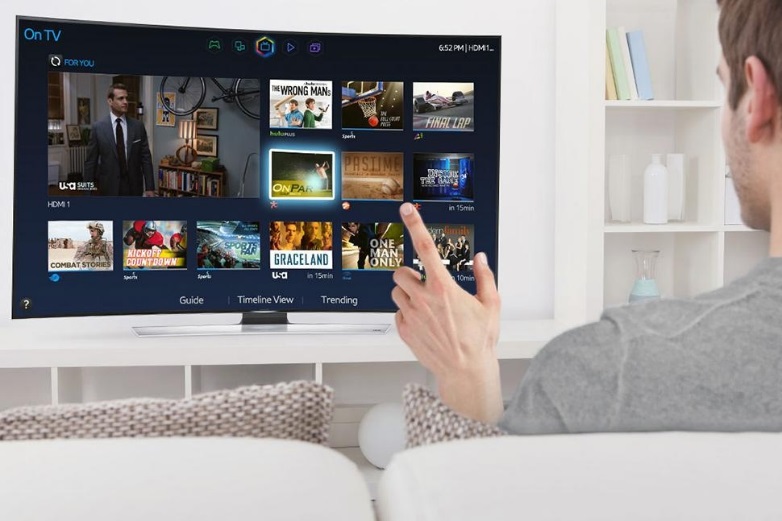 UX PM
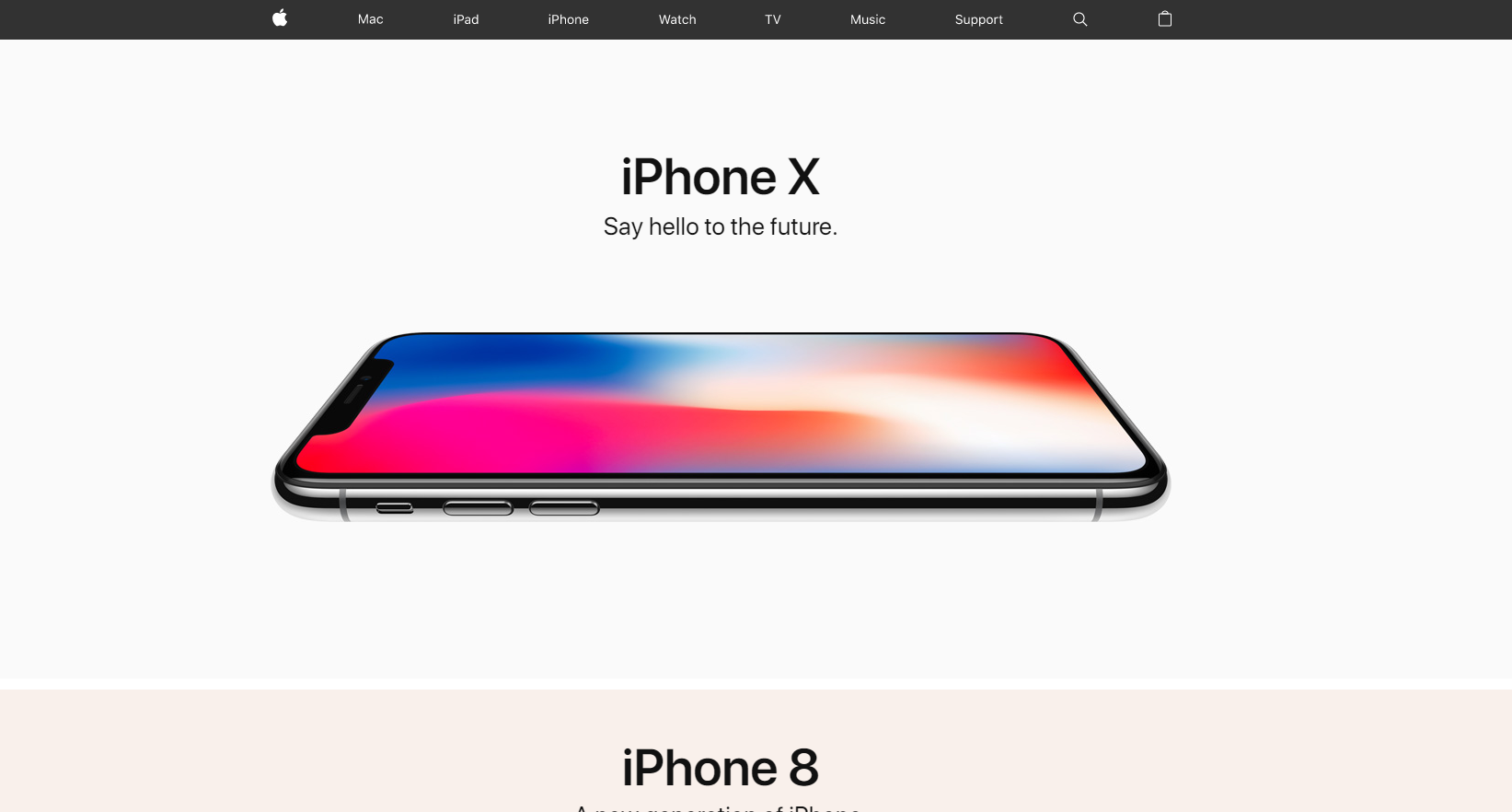 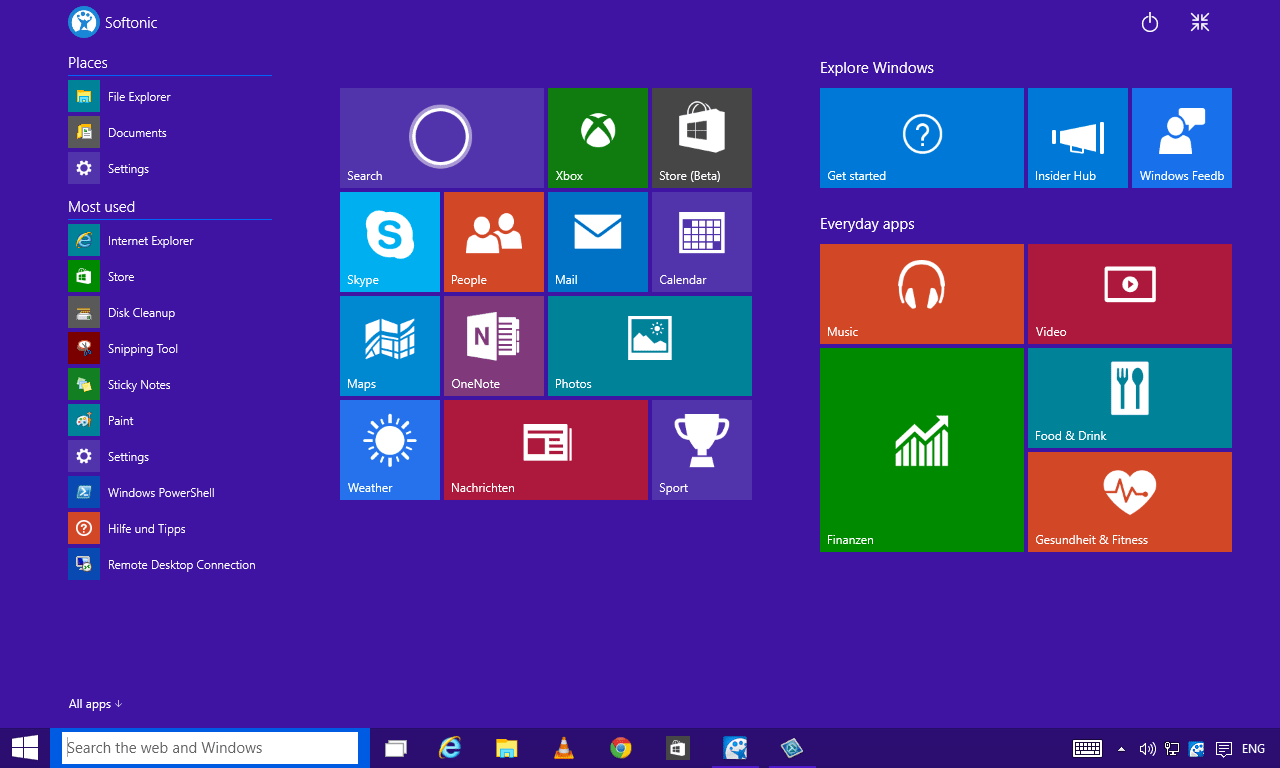 PM Defines Interfaces
You name it but **** PM
Generalize
Three Pillars of Talents
Decision Making
Communication Skill
Generalize
PM is not required if s/he solves each issue one by one
Simplify data and protocol
Simplify data and protocol
Generalize
Communication Skill
95% of PM Work is Disgusting
Communication Path
The more users on your productThe more you feel you are alone
Criticism on you
[Speaker Notes: You
Partners
External Partners, Internal Partners
Users
SNS, Board, Chat, Mail, CS 
Mass Communication
News, TV, web site
Co-worker
Friends, Family, Relatives, Siblings]
Block Ears
Tendency of Reaction
Escape from the situation
Stop thinking about your feature
Care only Short Site
Care only Closest Guys
[Speaker Notes: Do not listen to anything
Stop thinking about your feature
Care only closest guys
Care only Short site
Escape from the situation]
Feedback is always great!People use your products!
Decision Making
Its your product!Make a decision by yourself!
You get tons of feedback
Be Responsible for Your Product
As My Last Message…
Developing
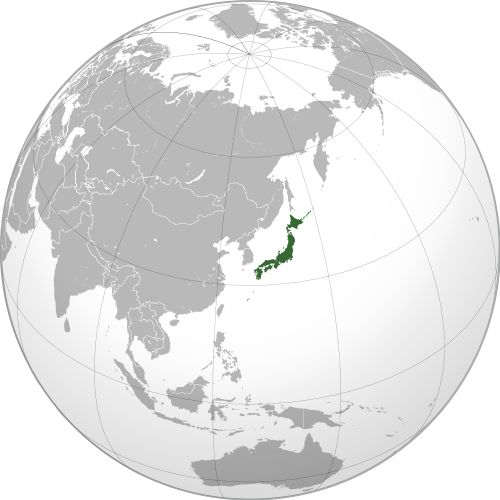 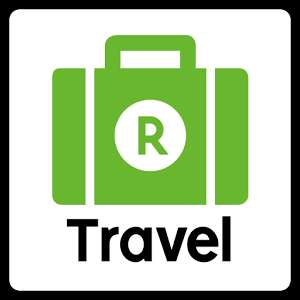 is Always
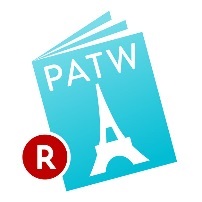 Fun